การศึกษาค้นคว้า
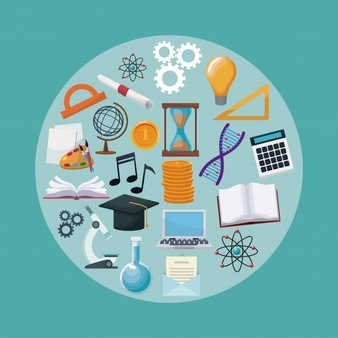 การศึกษาค้นคว้า
การศึกษาค้นคว้า  คือ  การแสวงหาความรู้  โดยการศึกษาหาความรู้เป็นสิ่งจำเป็นสำหรับทุกคน  ความรู้มีอยู่รอบตัวเรา  ไม่ได้มีเพียงในตำรา  หรือจากคำบรรยายของครูในห้องเรียนเท่านั้น   การแสวงหาความรู้  หรือการเรียนรู้  เป็นพื้นฐานของการดำเนินชีวิต  เพราะคนเราจำเป็นต้องเรียนรู้ตั้งแต่เกิดจนตาย  การเรียนรู้ช่วยให้เกิดความคิดในหลายด้านเป็นกระบวนการเปลี่ยนแปลงพฤติกรรม ด้านความรู้  ทักษะ  และเจตคติอันเนื่องจากประสบการณ์  
	 ดังนั้นการเรียนรู้แหล่งเรียนรู้ต่าง ๆ จึงเป็นกุญแจสำคัญที่จะนำไปสู่จุดหมาย ทำให้นักเรียนสามารถเรียนรู้ได้กว้างขวาง
การศึกษาค้นคว้า
ความมุ่งหมายของการศึกษาค้นคว้า  
            1. เพื่อฝึกให้ผู้เรียนรู้จักวิธีศึกษาค้นคว้าด้วยตนเอง
            2. เพื่อส่งเสริมผู้เรียนให้ศึกษาหาความรู้เพิ่มเติมให้กว้างขวางและลึกซึ้งกว่าที่เรียนในชั้นเรียน
            3. เพื่อส่งเสริมให้ผู้เรียนมีความสามารถในการค้นคว้าหาความรู้จากแหล่งเรียนรู้ต่าง ๆ
            4. เพื่อส่งสริมให้ผู้เรียนคิดอย่างมีเหตุผลและเป็นระบบ
            5. เพื่อส่งเสริมผู้เรียนให้มีความสามารถในการใช้ภาษาเพื่อสื่อความรู้  ความคิดอย่างเป็นลำดับขั้นตอนและมีระบบ
การศึกษาค้นคว้า
กระบวนการศึกษาค้นคว้า
 	1.  ความรู้  (Knowledge)  เกิดขึ้นจากการได้รับข้อมูลข่าวสาร  (Information) แล้วประมวลสาระที่ได้ไปใช้ให้เกิดประโยชน์หลังจากที่แต่ละคนได้เรียนรู้  จึงเกิดเป็นความรู้ติดตัวผู้เรียน โดยวัดจากการจำได้หรือปฏิบัติได้                                                                                                                                                           
            2.  ความเข้าใจ  (Comprehension) คือ การที่บุคคลสามารถแปลความหมาย  หรืออธิบายความหมายของสิ่งที่ได้เรียนรู้มาแล้วในขั้นที่ 1 จนเกิดเป็นความเข้าใจ
            3.  การนำไปใช้  (Application)  เมื่อได้เรียนรู้จนมีความรู้และความเข้าใจแล้ว  สามารถนำไปใช้ได้หรือนำไปปฏิบัติงานได้อย่างดี  เช่น  เรียนรู้การหาพื้นที่ของรูปสี่เหลี่ยมโดยใช้สูตร  ด้านกว้าง  คูณด้านยาว
การศึกษาค้นคว้า
4.  การวิเคราะห์  (Analysis)  เมื่อได้เรียนรู้ถึงขั้นที่  3  แล้ว  มีความสามารถในการวิเคราะห์ ที่มาของสูตรได้
            5.  การสังเคราะห์  (Synthesis)  เช่นมีความสามารถในการสังเคราะห์  หรือสร้างสูตรขึ้นมาใหม่ได้
            6.  การประเมินผล  (Evaluation)  เมื่อได้เรียนรู้ถึงขั้นที่  5  แล้ว  สามารถตัดสินหรือประเมิน   สิ่งที่พบเห็นได้ว่าถูกต้อง และเหมาะสมหรือไม่
การศึกษาค้นคว้า
ขั้นตอนการศึกษาค้นคว้า
01
เลือกเรื่องหรือหัวข้อที่จะศึกษา
ถ้าไม่พอ
สำรวจแหล่งสารสนเทศ 
ค้นหาสารสนเทศ อ่านและบันทึก
02
03
วางโครงเรื่องขั้นต้น
04
คัดเลือกแหล่งสารสนเทศ
การศึกษาค้นคว้า
ขั้นตอนการศึกษาค้นคว้า
05
อ่านและจดบันทึก
06
วางโครงเรื่องขั้นสุดท้าย
07
เรียบเรียงเนื้อหารายงาน
08
จัดทำบรรณานุกรม
การศึกษาค้นคว้า
ขั้นตอนการศึกษาค้นคว้า
09
จัดทำส่วนอื่นๆของรายงาน
10
ตรวจสอบความถูกต้อง
11
จัดทำรูปเล่ม
ชื่อเรื่อง........
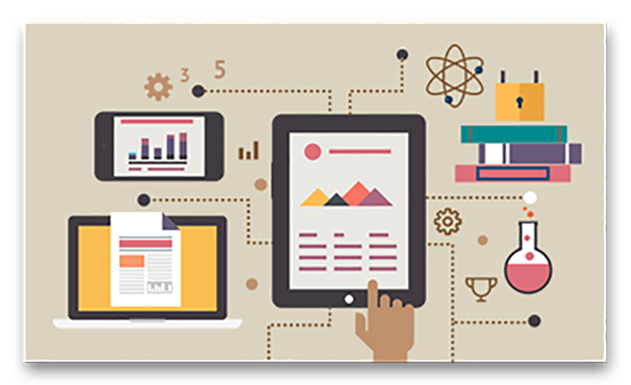